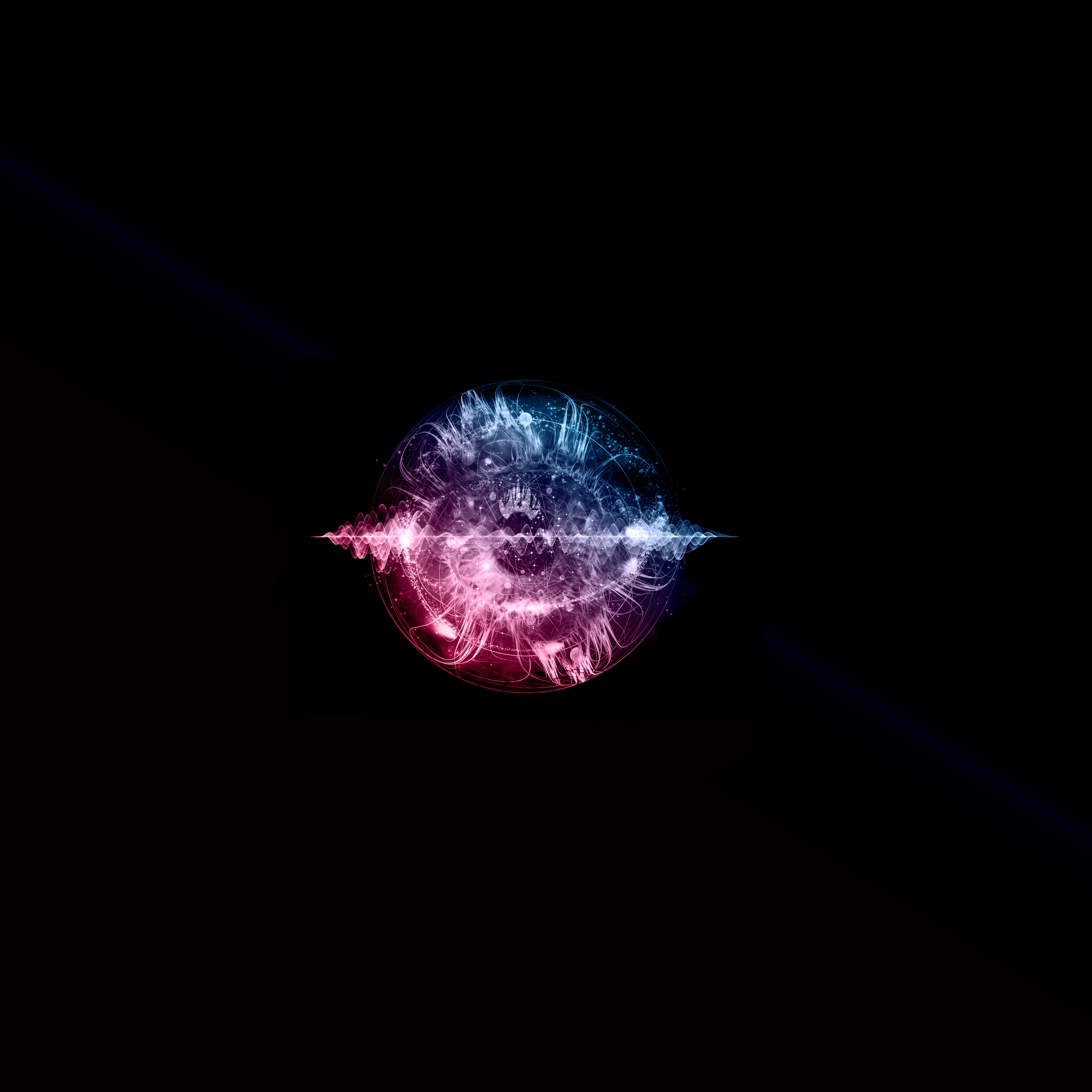 Quantum Technology programme
Diffraction patterns
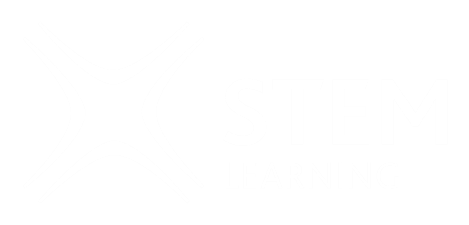 Aims
Understanding how diffraction gratings are used ‘laser cooling’ technology

Use diffraction gratings and the diffraction equation to find the wavelength of a laser

Use the diffraction equation to find the spacing of an unknown diffraction grating

Apply diffraction gratings to common structures
Grating Magneto Optical Traps (GMOTs)
At the University of Strathclyde (Glasgow) ‘laser cooling’ is achieved using three diffraction gratings to split and steer a single incoming beam into three reflected beams. This traps and ‘cools’ atoms where the four beams overlap.
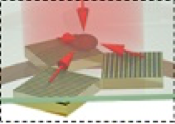 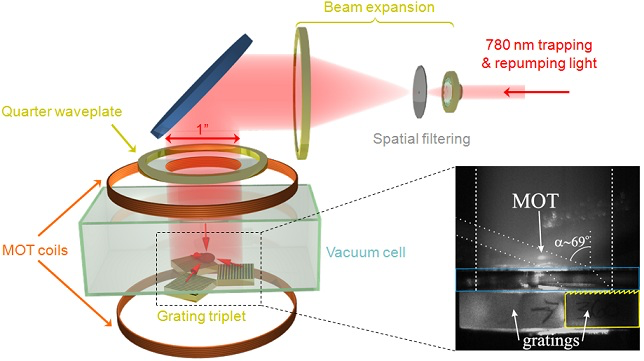 Split laser beam changes the momentum of Rb atoms in 4 directions, forcing them in the centre of the trap
780 nm laser beam
Cloud of ‘cold’ Rb atoms
Reflection Gratings
Grating Magneto Optical Traps (GMOTs)
Temperatures of 3mK can be achieved with this technique and the graph below shows the number of atoms trapped over time (after the laser beam is switched off)
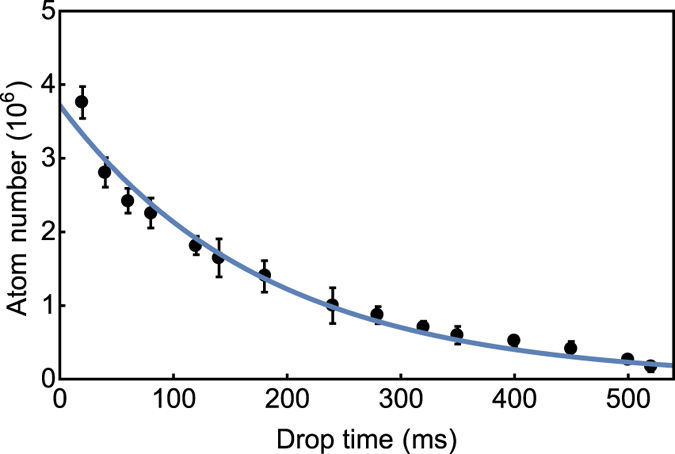 To make effective measurements the magnetic trap needs to have at least 1.3x106 atoms. Estimate the lifetime of this trap from the graph.
Is this a short or long time in atomic terms?
The atomic frequency of 87Rb is about 6.8x109Hz, so in 180ms an atom of 87Rb will spin 1.2 trillion times! So, in atomic terms 180ms is quite a long time.
About 180 ms
Time after laser is turned off (ms)
[Speaker Notes: In this slide we are asking the students to consider what happens after the atoms are trapped. What is the operational time we can effectively use the trap for? Once the atoms are trapped, we can manipulate them to take measurements. For example, in gravity sensors the atoms will take two different paths and rejoin to measure the effects of gravity on the two halves of the atoms studied. The path difference measured will give an indication of the gravitational interaction the two groups of atoms have undergone. However, at those temperatures these atoms are all in the same quantum state, so they will show an interference pattern when they rejoin due to the different gravitational interaction the two halves underwent. More on gravity sensors can be found on the next two slides.]
Superposition and gravity sensors
An atom interferometer operates by dropping a cloud of “cooled” atoms. To measure gravity, three pulses of light are shone onto the atoms, transferring momentum to the cloud and placing the atoms into a quantum superposition of two momentum states. The first pulse causes one half of the atoms to travel more quickly through space, splitting the cloud in two. After a time T has passed, a second pulse is used to invert the momentum difference of the two clouds, causing them to begin to move towards each other once again. Finally, after further time T a third pulse is used to close the interferometer. During the sequence the atoms accumulate a phase difference due to gravity, allowing us to detect local changes in density.
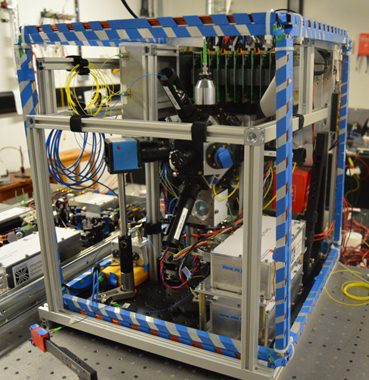 Superposition and gravity sensors
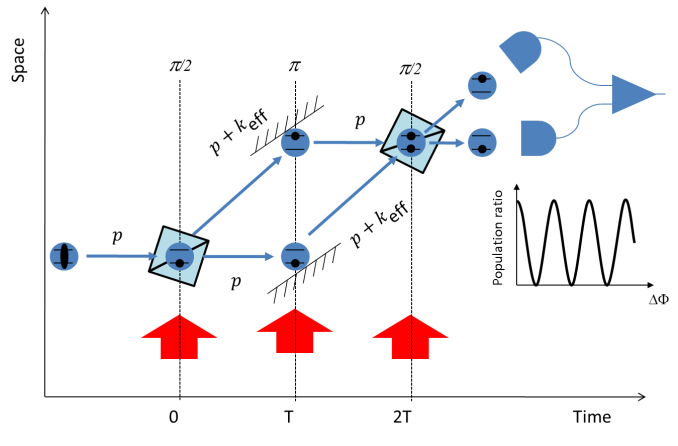 Diffraction grating practical task
Set up the apparatus like in the diagram below (not to scale)
Distance grating - screen
D
Separation of maxima (or minima) s
Separation of slits
d
Laser pointer
Diffraction patterns
If a screen is placed in front of the grating, we will see a diffraction pattern formed by the various orders of wave fronts.
1st order
0 order
2nd order
1st order
2nd order
Derivation of l
Consider light rays of the 1st and 2nd order from two adjacent slits.
q1
1
1st Order
d
0
l
This means that all light rays arriving at the screen at that angle will be in phase and constructively interfere with each other
For the 1st order maximum a light ray from one slit will arrive to the screen having travelled an additional length equal to 1 l (wavelength) compared to the ray from the slit above
1
d
q1
0
l
Derivation of l
Consider light rays of the 1st and 2nd order from two adjacent slits.
For the 2nd order maximum a light ray from one slit will arrive to the screen having travelled an additional length equal to 2 l compared to the ray from the slit above
This means that all light rays arriving at the screen at that angle will also be in phase and constructively interfere with each other
2
1
0
2
1
q2
d
q2
2nd Order
0
2l
d
2l
Derivation of l
Consider light rays of the 1st and 2nd order from two adjacent slits.
2
q1
1
1st Order
d
0
l
2
1
q2
d
q2
q1
2nd Order
0
d
l
2l
Derivation of l
Write an equation for sinq1 and sinq2 from the triangles formed by the 1st and 2nd order.
q1
1st Order
d
l
q2
2nd Order
d
2l
Derivation of l
In general we can find l from any order of diffraction, e.g. nth order.
Diffraction Grating
find the wavelength of a laser pointer using the diffraction pattern from different diffraction gratings

the Maths you will need:

nl = dsinq
s
tanq = s/D

q = atanq
q
D
Diffraction Grating
you will be given a grating of known slits per mm. Use your knowledge of diffraction to carry out an procedure to confirm the wavelength of your laser pointer

next, you will be given a grating of unknown slits per mm. Use your calculated value of laser wavelength and the measurements from the diffraction pattern obtained with this grating to find out the number of slits per mm

now can you find the distance between “slits” in a feather and/or the dots in the Queen’s chin on a £5/£10 note?
Diffraction Grating
what method will you use to increase the accuracy of your measurement of l?

how will you estimate the uncertainty on your value of l?

what will you use to increase the precision on the measurement of s? Take a photo of the apparatus you used, add it to your notes and make some comments on the apparatus, including H&S.
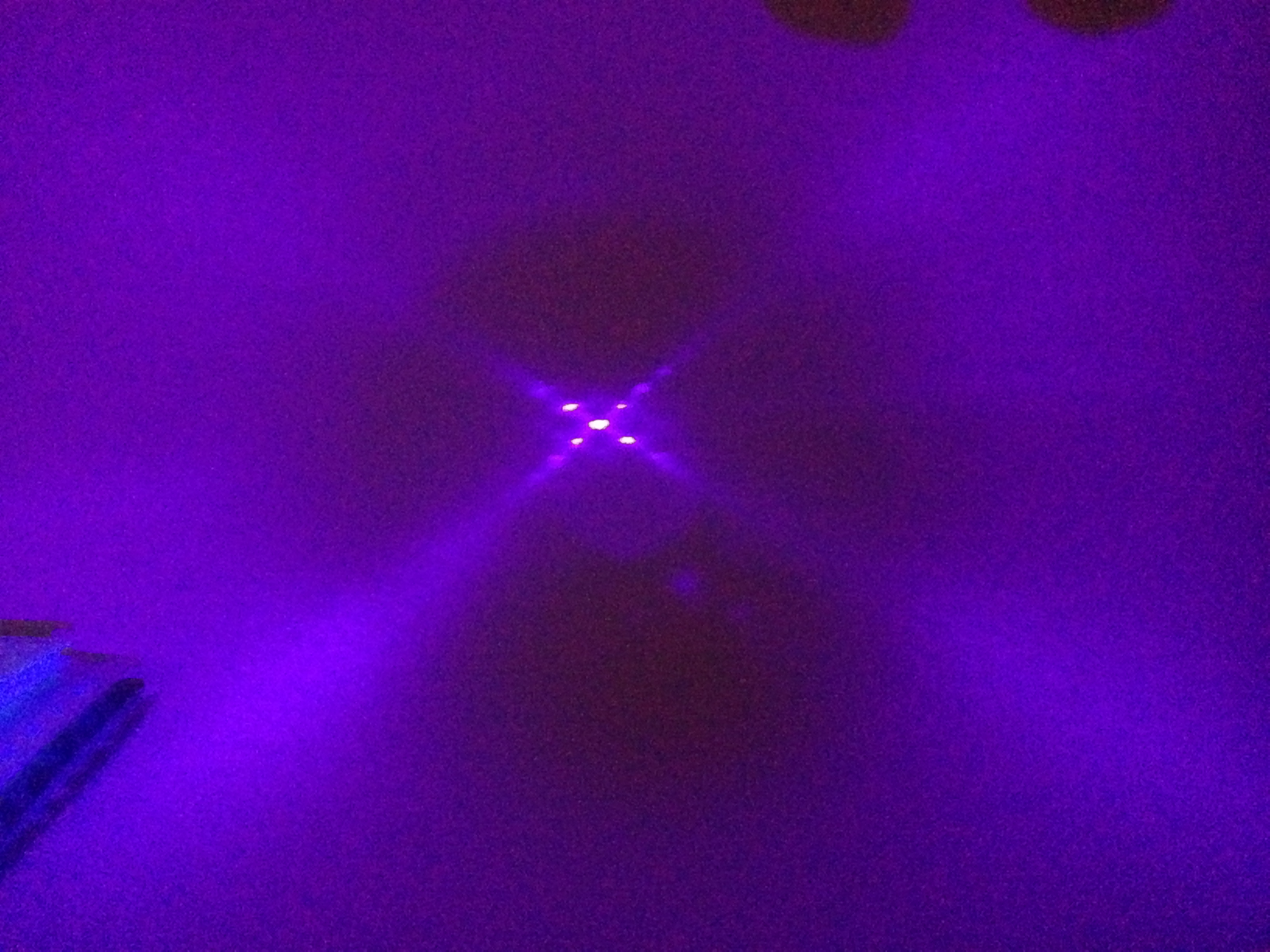 Example of diffraction pattern from a feather
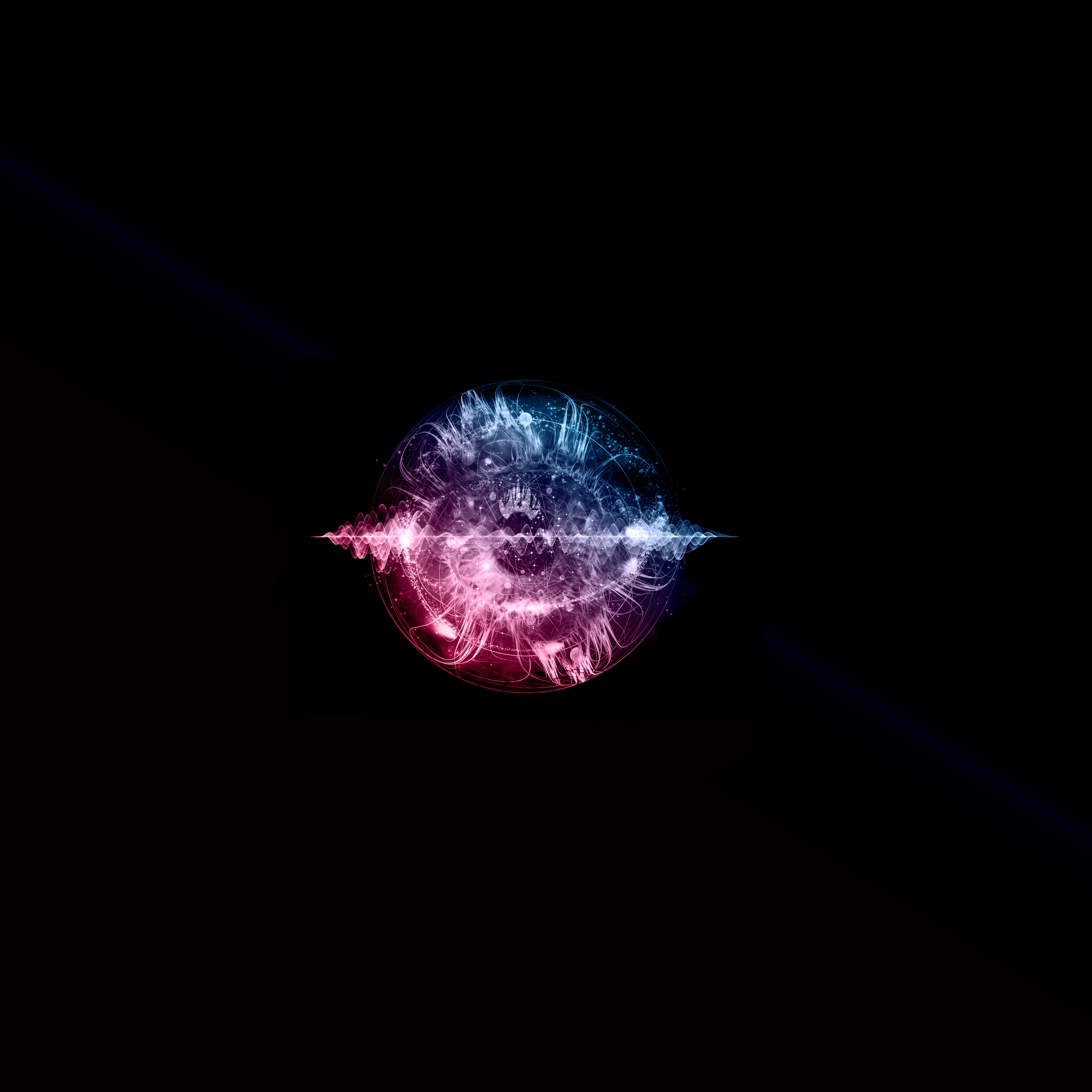 Quantum Technology programme
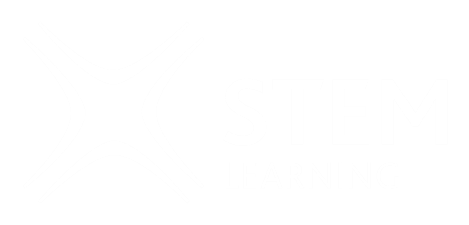